ỦY BAN NHÂN DÂN QUẬN LONG BIÊN
TRƯỜNG MẦM NON HOA ANH ĐÀO
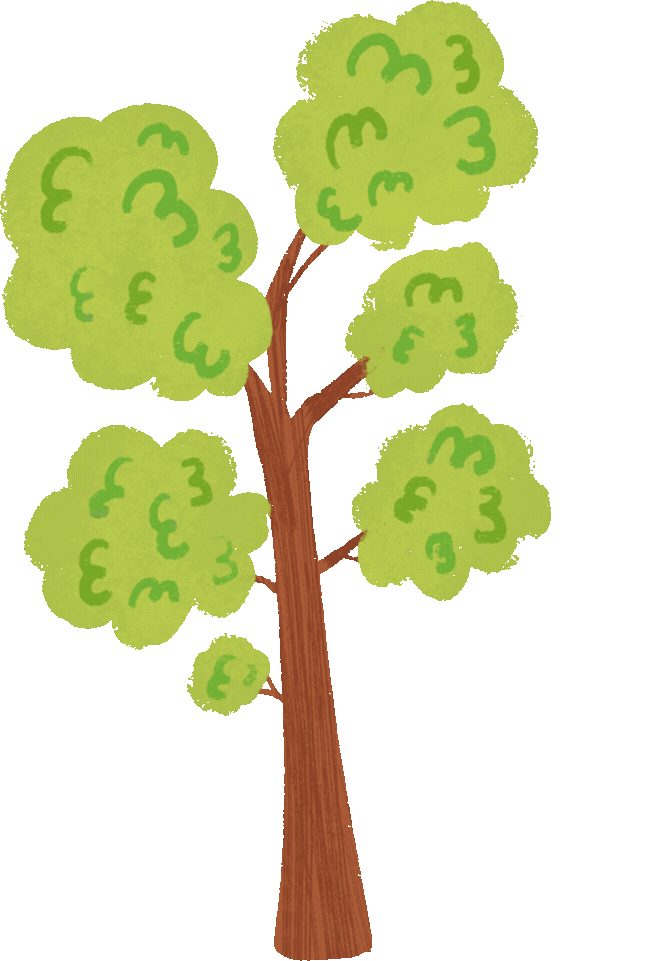 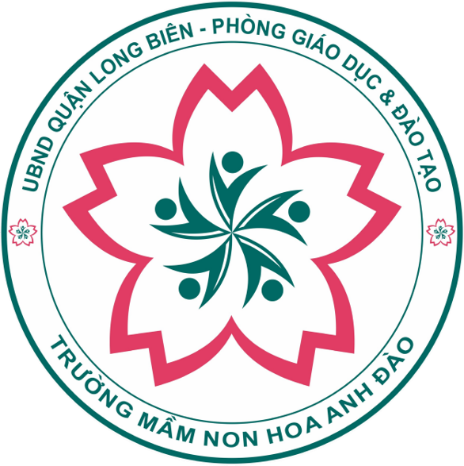 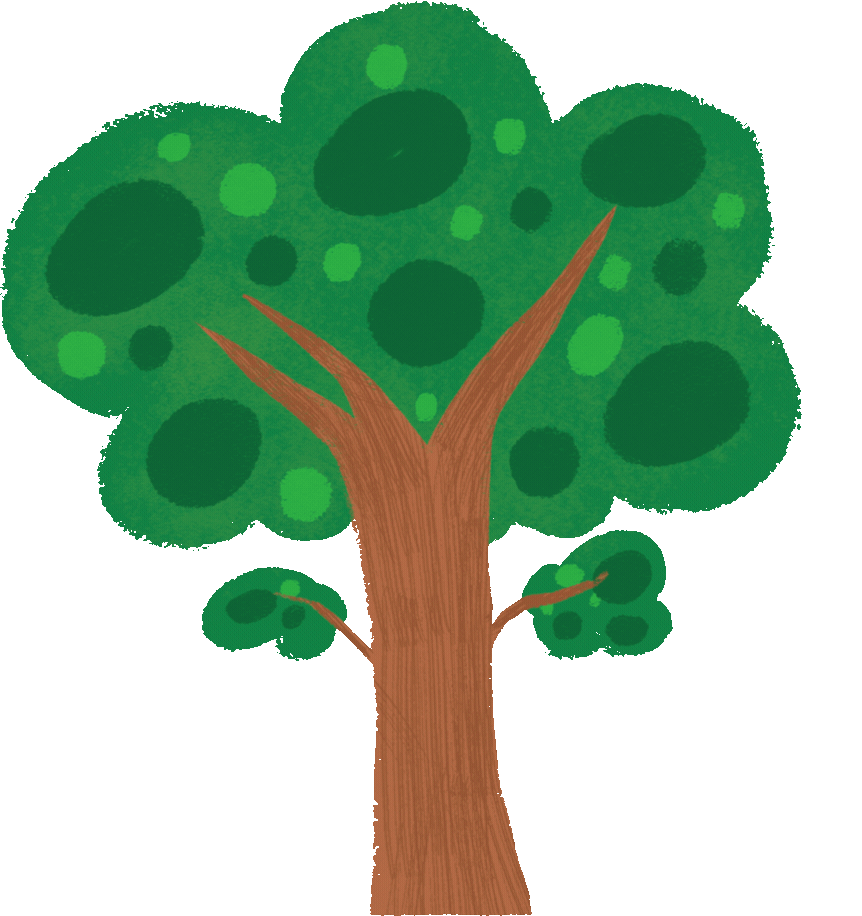 LĨNH VỰC PHÁT TRIỂN NHẬN THỨC
Đề tài: LQVT “ Số chẵn- số lẻ”
Lứa tuổi: 5 - 6 tuổi
Thời gian: 30 - 35 phút
Giáo viên : Bùi Bích Phương
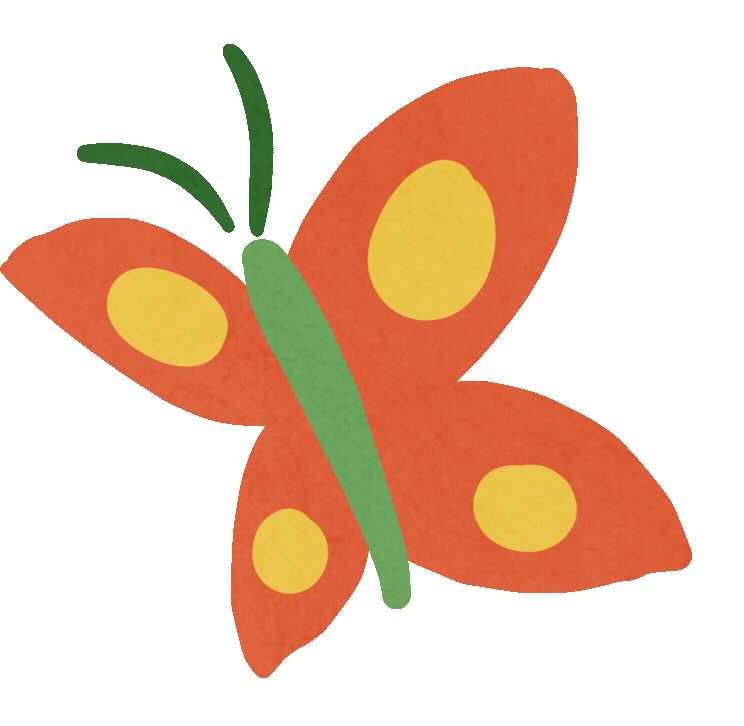 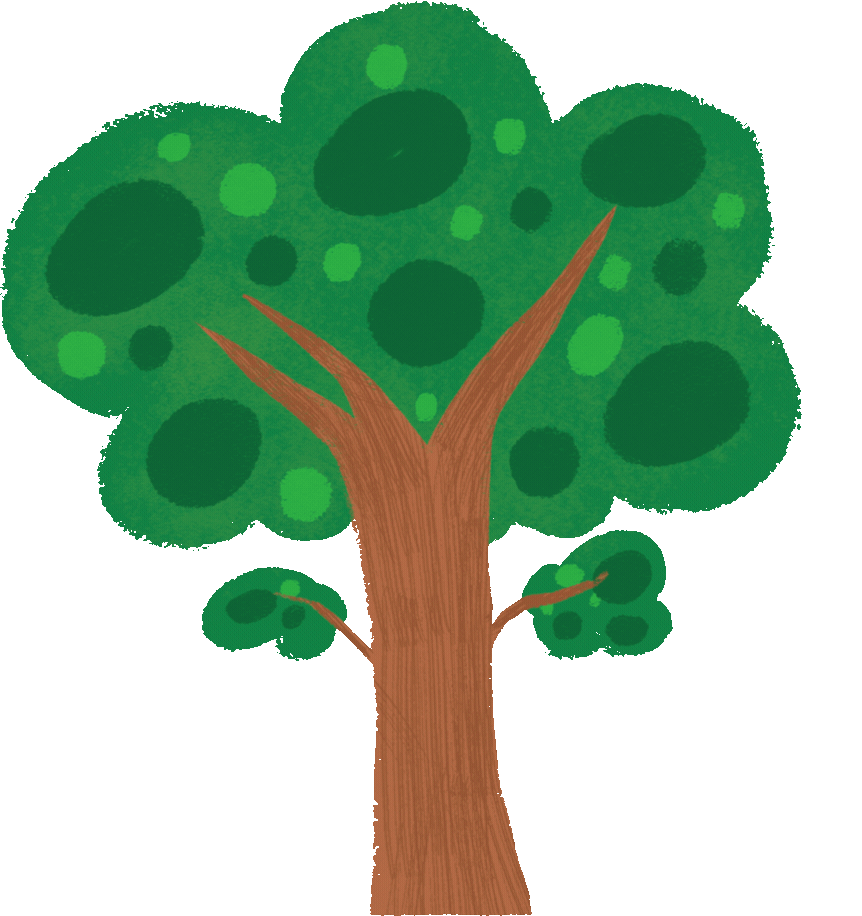 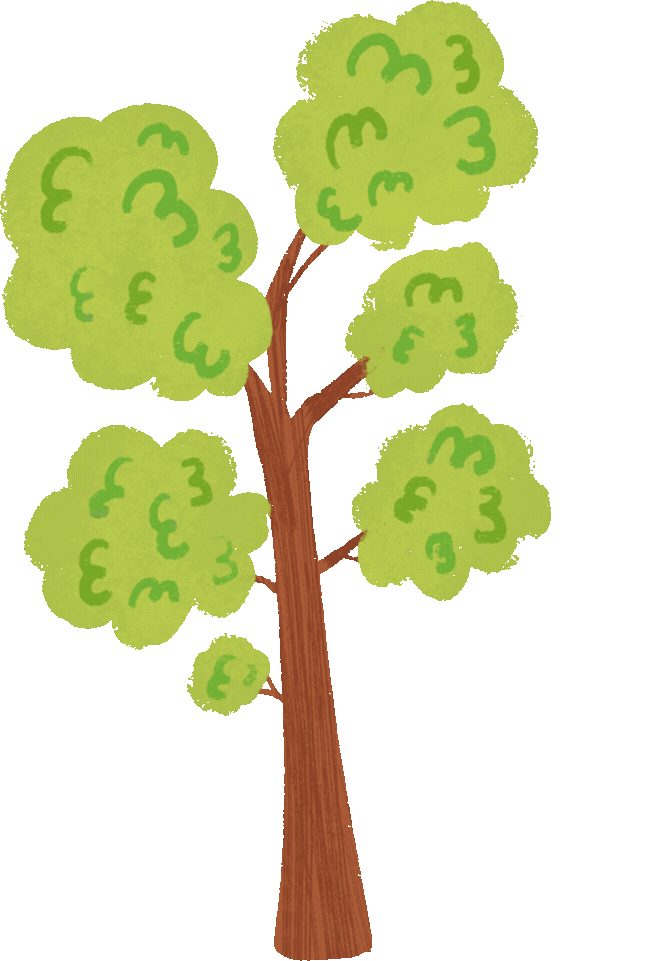 HĐ 1: Nhận biết số chẵn – số lẻ 
qua việc ghép đôi các đối tượng khác nhau
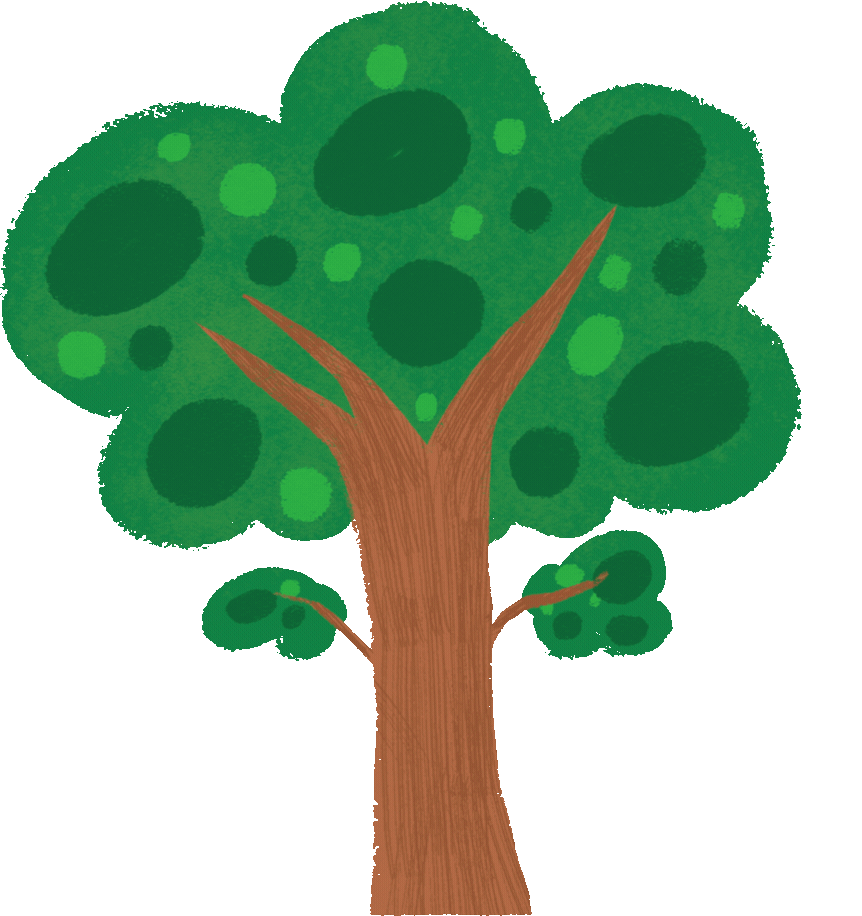 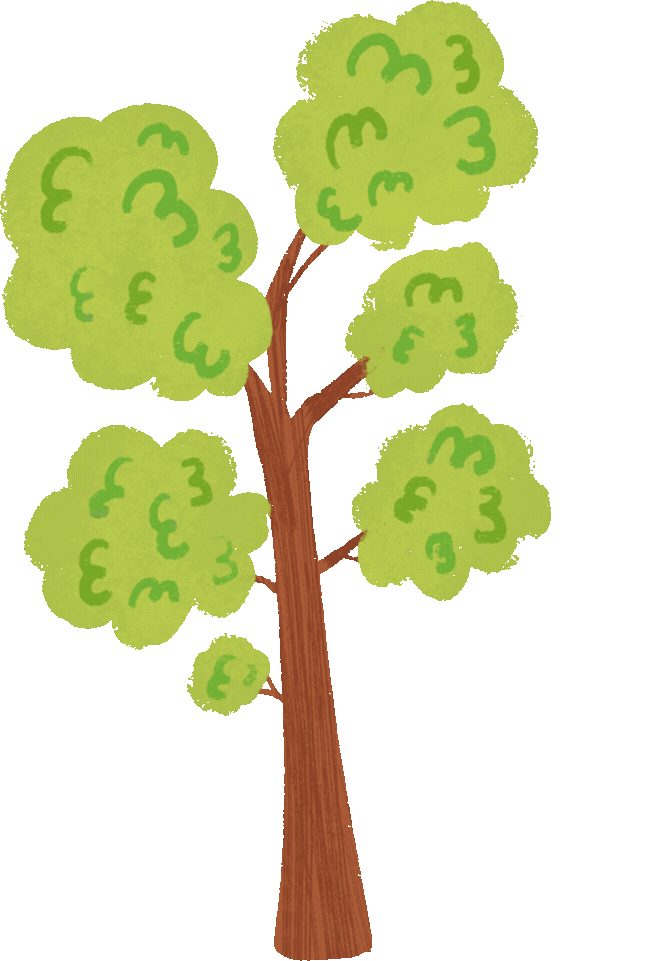 HĐ 2: Nhận ra vị trí của số chẵn – số lẻ 
trong dãy số từ 1 – 10
Ứng dụng số chẵn – số lẻ trong cuộc sống
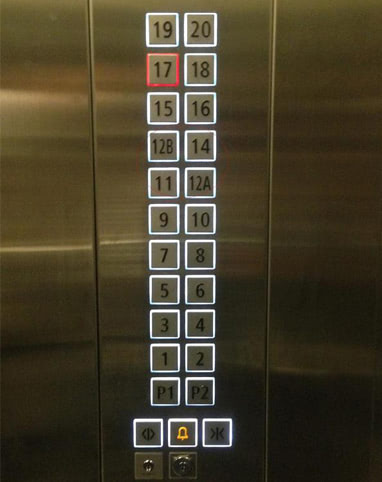 Nút ấn số tầng trong thang máy
Dãy phố có biển số nhà là số chẵn
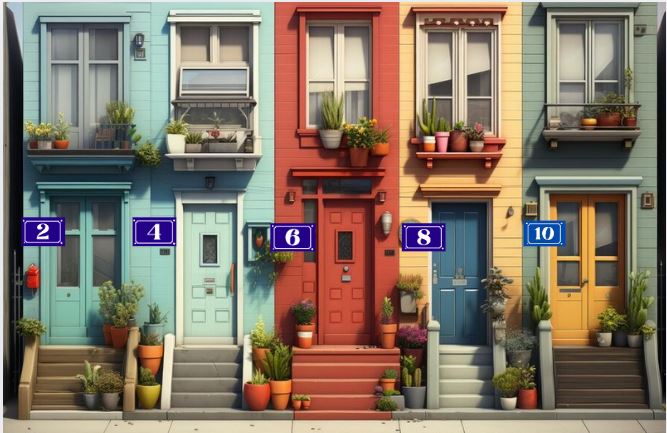 Dãy phố có biển số nhà là số lẻ
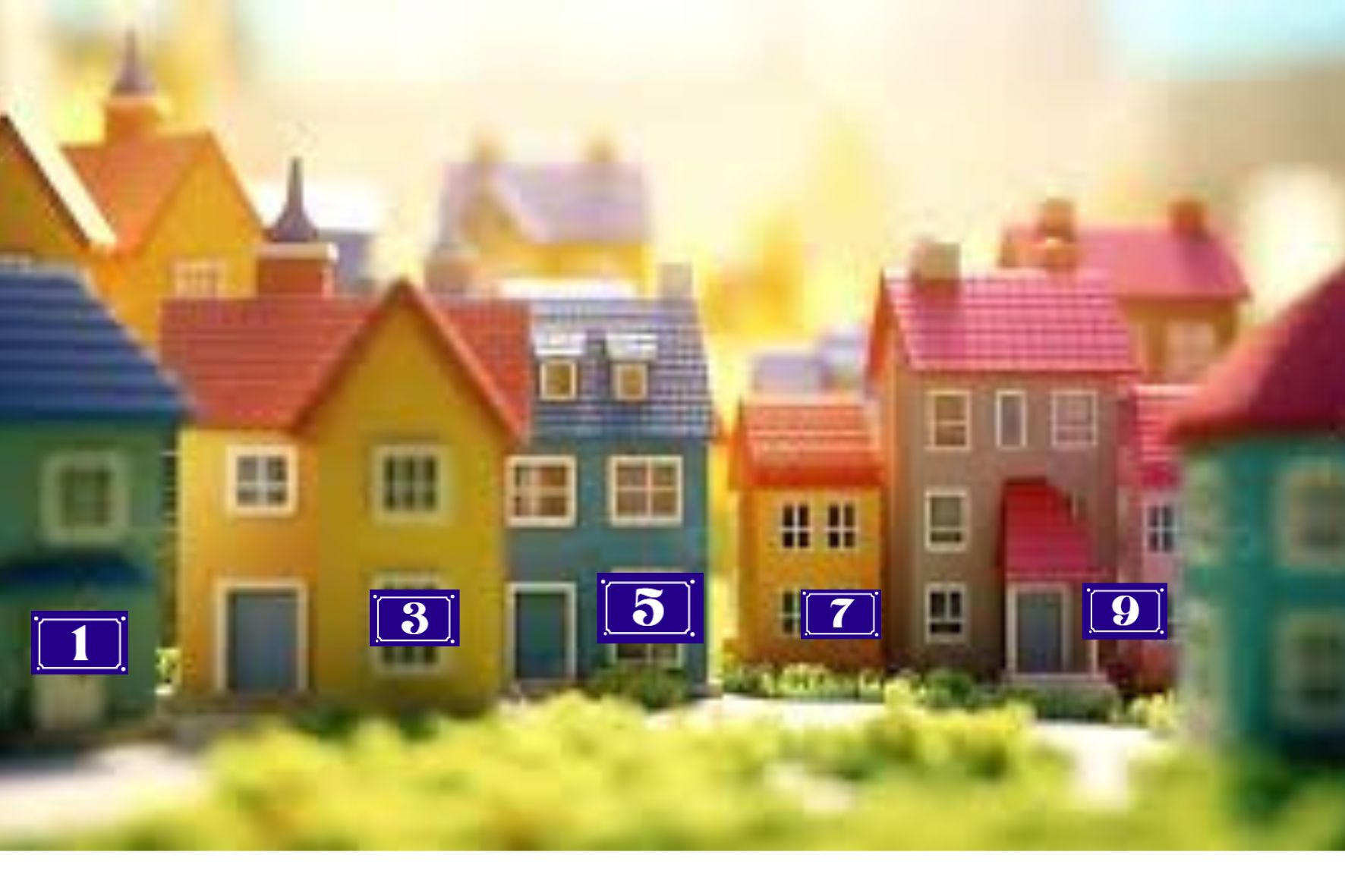 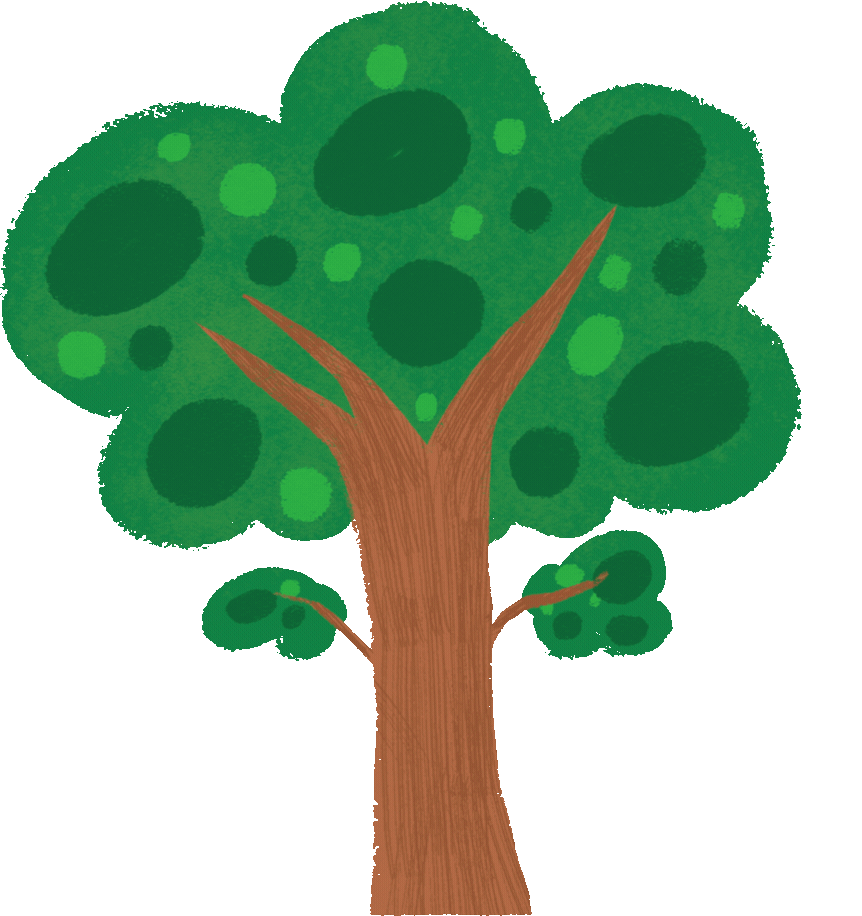 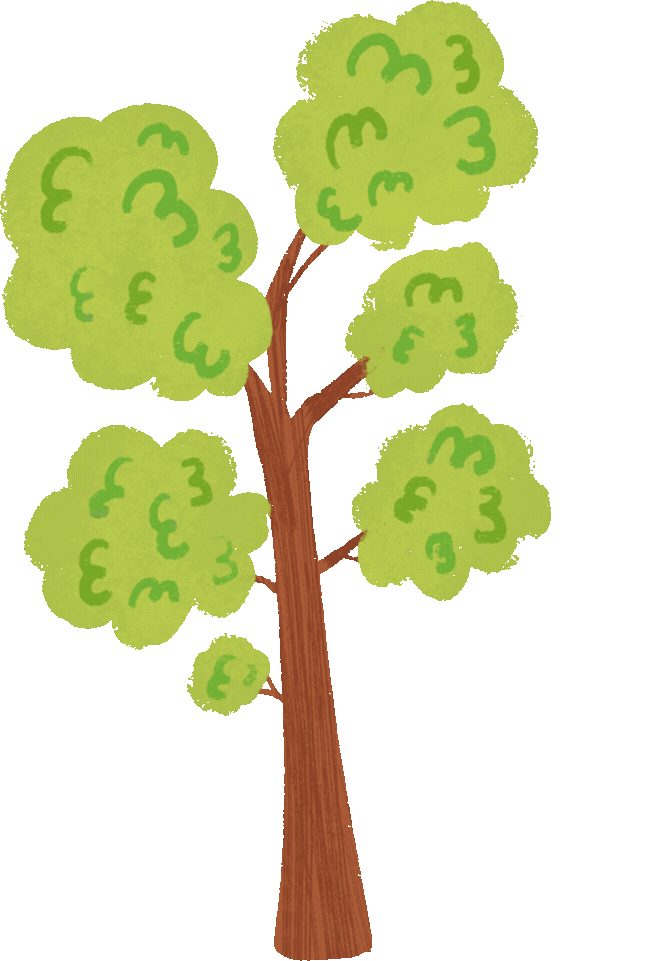 Trò chơi:
Siêu trí tuệ
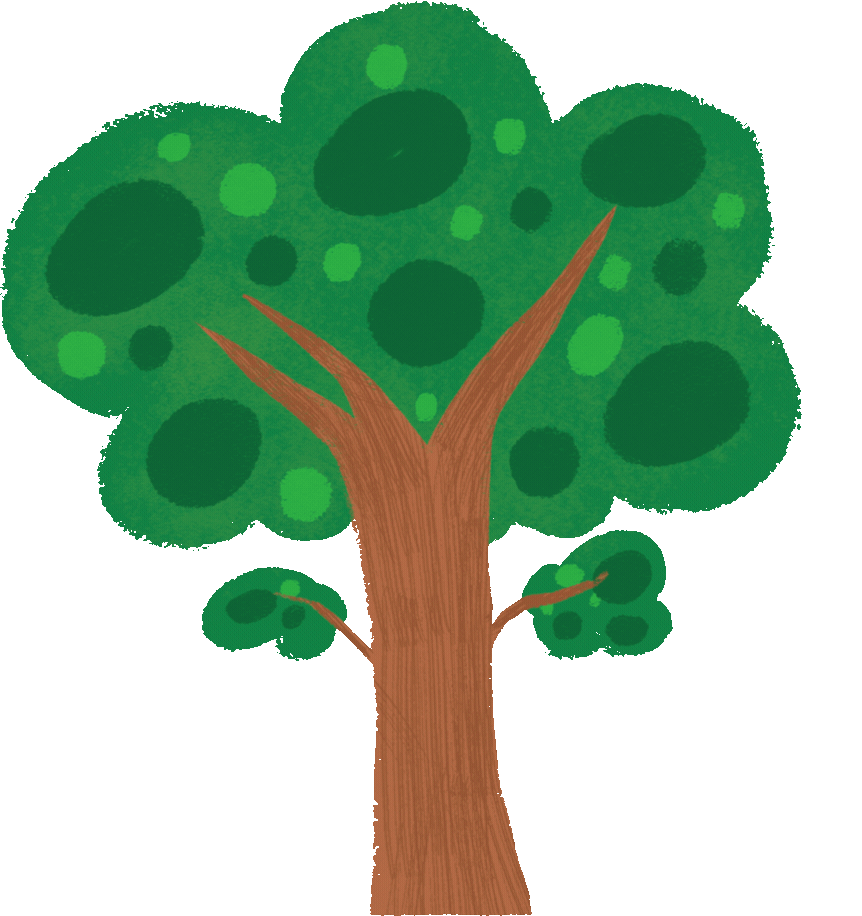 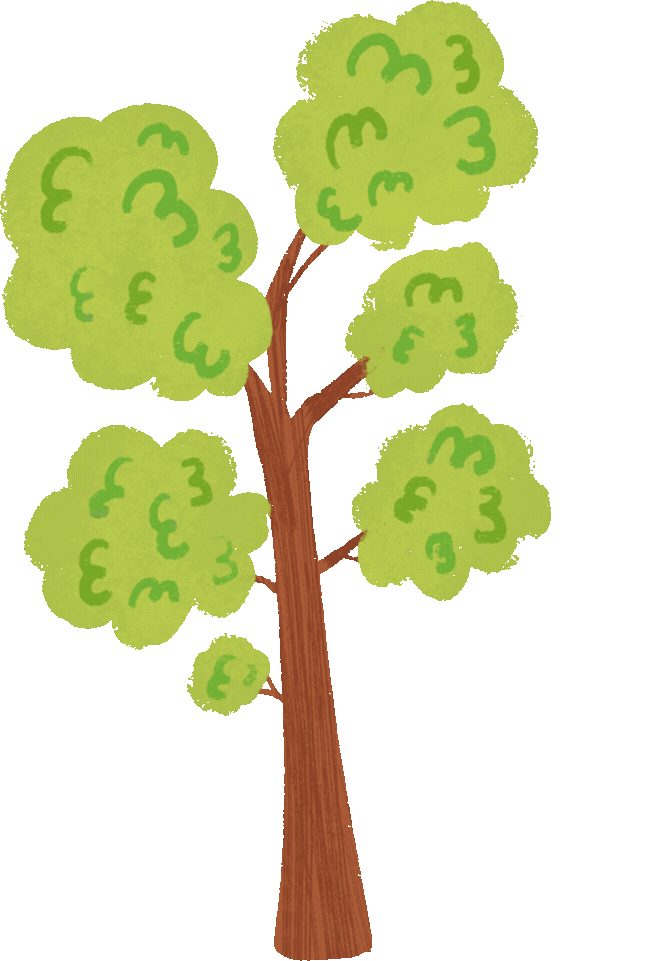 Trò chơi: Bé thông minh